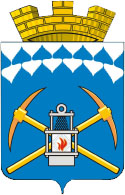 Внедрение электронного документооборота в Управлении молодёжной политики, физической культуры и спорта Администрации Беловского городского округа
МАУ «ФОРЦ»
Паспорт проекта
Команда проекта
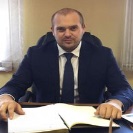 Рабочая группа 
-    Малышева Татьяна Петровна
Бойцова Светлана Викторовна
Устинова Юлия Александровна
Потокина Марина Викторовна
-    Елькина Татьяна Владимировна
Руководитель проекта:
Нефедов Владислав Владиславич начальник управления УМП и С города Белово
Основные проблемы
Большие затраты времени 
на обработку бумажных документов
2.  Долгое ожидание документов
3.  Утеря документов
4.  Расход картриджей, канцелярии
5.  Огромные бумажные архивы
Карта целевого состояния
24 часа
24 часа
1С Предприятия 
Документооборот
24 часа
24 часа
Визуализация мероприятий по устранению проблем
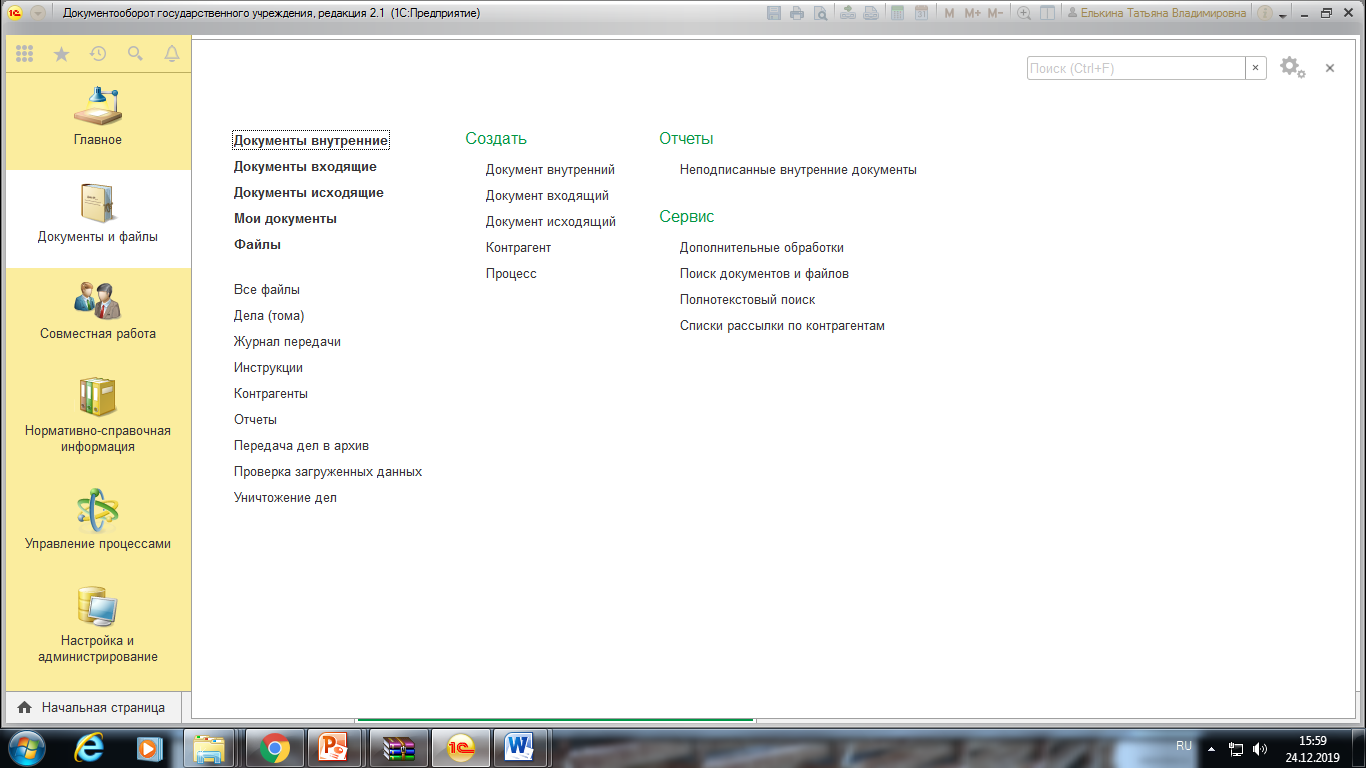 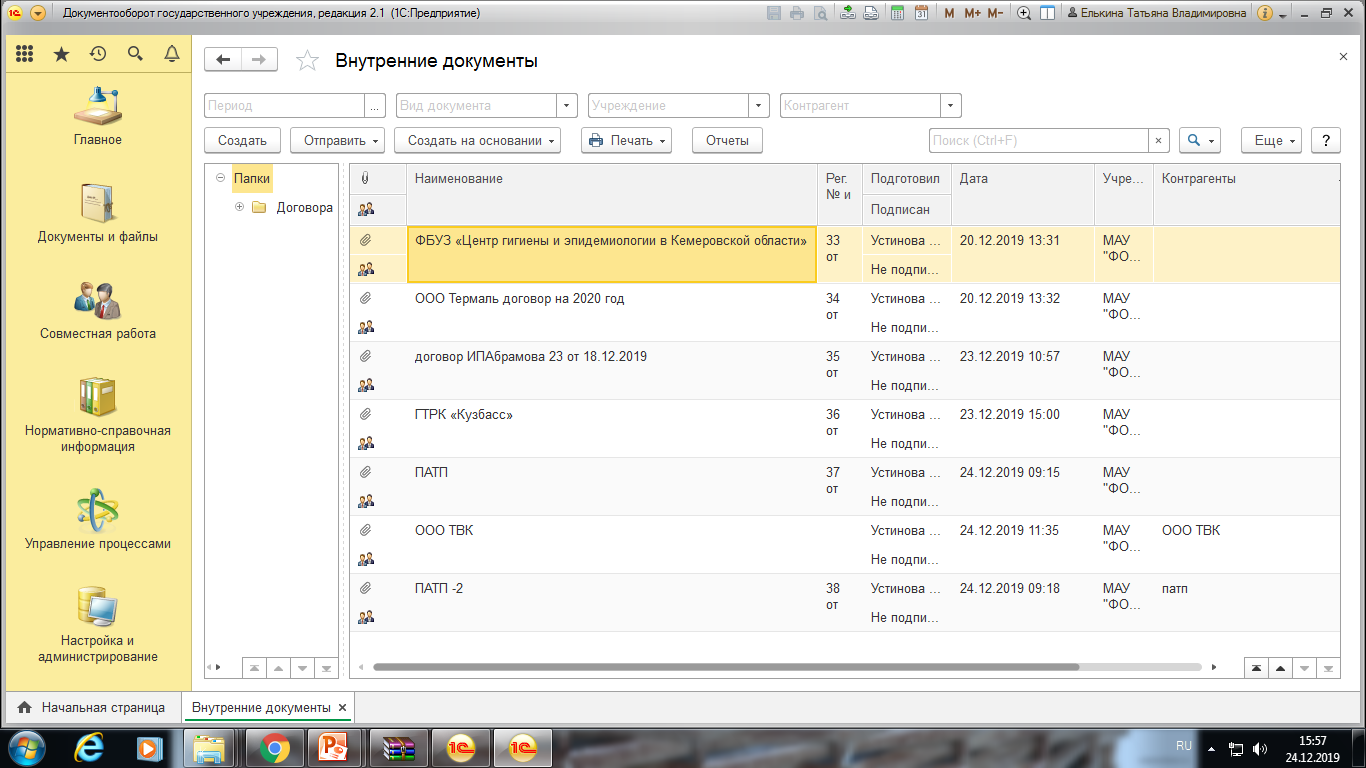 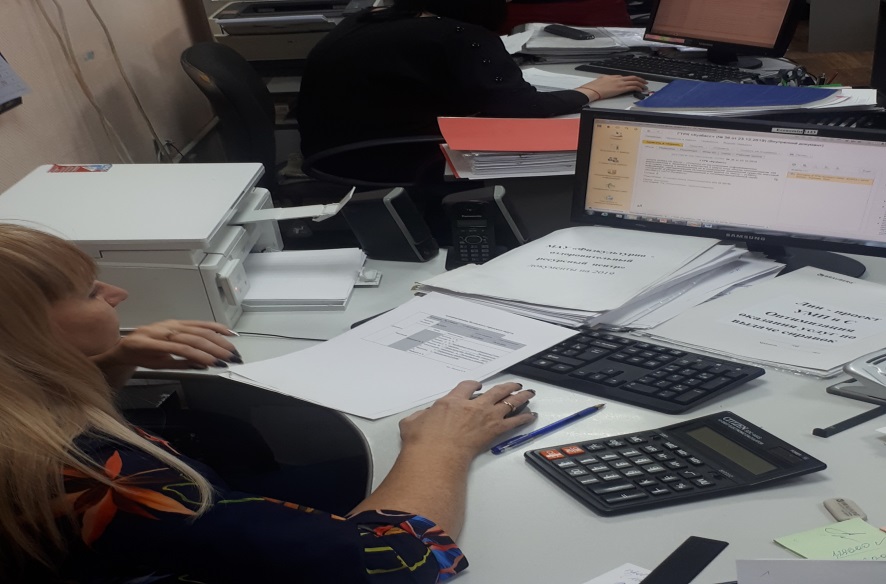 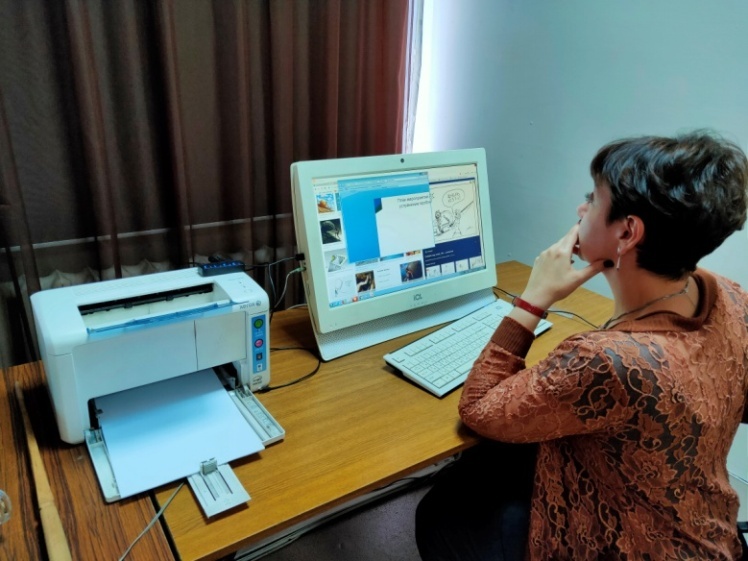 Достигнутые результаты
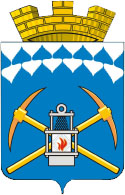 Спасибо за внимание